PROJECT ΘΕΜΑ:ΔΙΑΙΤΟΛΟΓΟΣ
ΤΜΗΜΑ:Β’1
ΓΑΛΑΝΗΣ ΚΩΝΣΤΑΝΤΙΝΟΣ
ΓΚΑΛΑΜΕΛΟΣ ΓΙΑΝΝΗΣ
ΔΙΑΙΤΟΛΟΓΟΣ
Περιγραφή Επαγγέλματος:
Ο Διαιτολόγος καθορίζει και προτείνει τρόπους διατροφής με σκοπό να βοηθήσει τους ανθρώπους να ανακτήσουν ή να διατηρήσουν την υγεία και την καλή σωματική τους κατάσταση. Όταν εργάζεται στο Tμήμα Διατροφής νοσοκομείων-θεραπευτηρίων οργανώνει τη ροή της διαιτολογικής μονάδας, δηλαδή σχεδιάζει, υποστηρίζει και εποπτεύει την εκτέλεση θεραπευτικών προγραμμάτων διατροφής των ασθενών, σχεδιάζει και εποπτεύει την εκτέλεση ειδικών θεραπευτικών σχημάτων με βάση την ιατρική διάγνωση, εκτιμά την κατάσταση θρέψης των ασθενών και ιδιαίτερα αυτών που νοσηλεύονται σε ειδικές μονάδες και εφαρμόζει μεθόδους διατροφικής υποστήριξης. Ακόμη, συμμετέχει στην ιατρική επίσκεψη και πλαισιώνει τα τακτικά εξωτερικά ιατρεία, συμμετέχει σε ερευνητικά προγράμματα ή μελέτες, είναι υπεύθυνος για την οργάνωση, εκπαίδευση και διοίκηση όλων όσοι απασχολούνται στο Τμήμα Διατροφής.
http://edujob.gr/node/198. 15/9/19
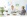 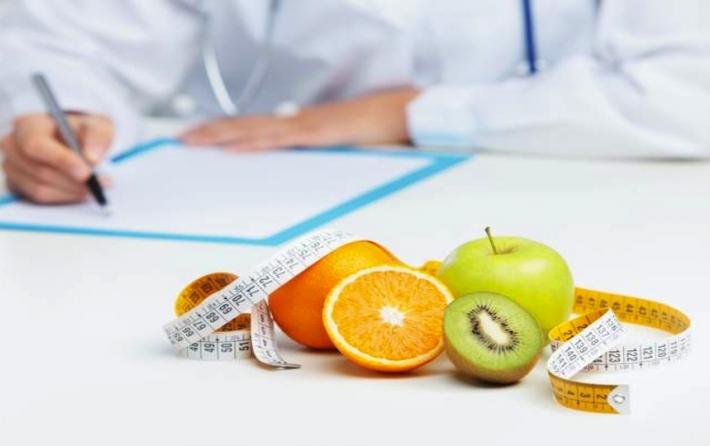 Εργασιακές Συνθήκες και Περιβάλλον: 

Ο Διαιτολόγος εργάζεται σε κλειστούς χώρους, καθαρούς, χωρίς κινδύνους και ειδικά ωράρια. Έρχεται σε επαφή με τους ασθενείς και τους πελάτες και ταυτόχρονα συνεργάζεται με τους γιατρούς και τις νοσοκόμες. Κάποιες φορές μετακινείται για εργασία σε συναφείς χώρους ή για την παρακολούθηση συνεδρίων. Άλλοι χώροι απασχόλησης είναι τα Γηροκομεία, οι Παιδικές   κατασκηνώσεις, Φοιτητικές Λέσχες, αθλητικές ομάδες, κέντρα αδυνατίσματος, νοσοκομεία και εργαστήρια ποιοτικού ελέγχου τροφίμων.Οι διαιτολόγοι επίσης μπορούν να ανοίξουν το δικό τους κέντρο διαιτολογίας. Πάρα πολλοί διαιτολόγοι δραστηριοποιούνται ως ελεύθεροι επαγγελματίες. https://www.news.gr/ellada/ekpaidefsh/article/74993/diaitologos-ena-epaggelma-poy-epilegetai-apo-poll.html
Επαγγελματικά δικαιώματα χώροι εργασίας 
Οι διαιτολόγοι μπορούν να ανοίξουν το δικό τους κέντρο διαιτολογίας. Πάρα πολλοί διαιτολόγοι δραστηριοποιούνται ως ελεύθεροι επαγγελματίες. Άλλοι χώροι απασχόλησης είναι τα Γηροκομεία, οι Παιδικές κατασκηνώσεις, Φοιτητικές Λέσχες, αθλητικές ομάδες, κέντρα αδυνατίσματος, νοσοκομεία και εργαστήρια ποιοτικού ελέγχου τροφίμων
https://www.news.gr/ellada/ekpaidefsh/article/74993/diaitologos-ena-epaggelma-poy-epilegetai-apo-poll.html
ΕΙΔΙΚΟΤΗΤΕΣ:

Ο Διαιτολόγος-Διατροφολόγος μπορεί να ειδικευτεί και να γίνει:
Κλινικός διαιτολόγος: παρέχει υπηρεσίες διατροφής σε ασθενείς κλινικών.
Κοινοτικός διαιτολόγος: δίνει συμβουλές σε άτομα ή ομάδες σχετικά με τις διατροφικές τους συνήθειες με στόχο να αποτρέψουν αρρώστιες.
Διοικητικός διαιτολόγος: επιβλέπει το σχεδιασμό και την προετοιμασία μεγάλης κλίμακας γευμάτων σε φυλακές, σχολεία κ.α.
Σύμβουλοι διαιτολόγοι: εργάζονται είτε με συμβάσεις είτε ως ελεύθεροι επαγγελματίες.
Ερευνητής διαιτολόγος: ασχολείται με την έρευνα που έχει να κάνει με τη διατροφή σε νοσοκομεία, εταιρείες τροφίμων και ποτών, κρατικούς οργανισμούς, πανεπιστήμια ή φαρμακευτικές εταιρείες.
Παιδιατρικός διαιτολόγος: εστιάζει στις διατροφικές ανάγκες βρεφών, παιδιών και εφήβων.
Γηριατρικός διαιτολόγος: είναι ειδικός στη διατροφή και τη γήρανση. http://edujob.gr/node/53
Απαιτούμενες Δεξιότητες
Ο Διαιτολόγος θα πρέπει να διαθέτει:
Κατανόηση 
Ευαισθησία
Εγκαρδιότητα
Ακρίβεια και οργανωτικές ικανότητες
Υψηλό αίσθημα ευθύνης και συνέπειας
Ικανότητα επικοινωνίας και συμβουλευτικής
Υπομονή, κατανόηση και ικανότητα πειθούς για την αναγκαιότητα των συμβουλών του στις αλλαγές των διατροφικών συνηθειών
Ικανότητα συνεργασίας με άλλους ειδικούς.
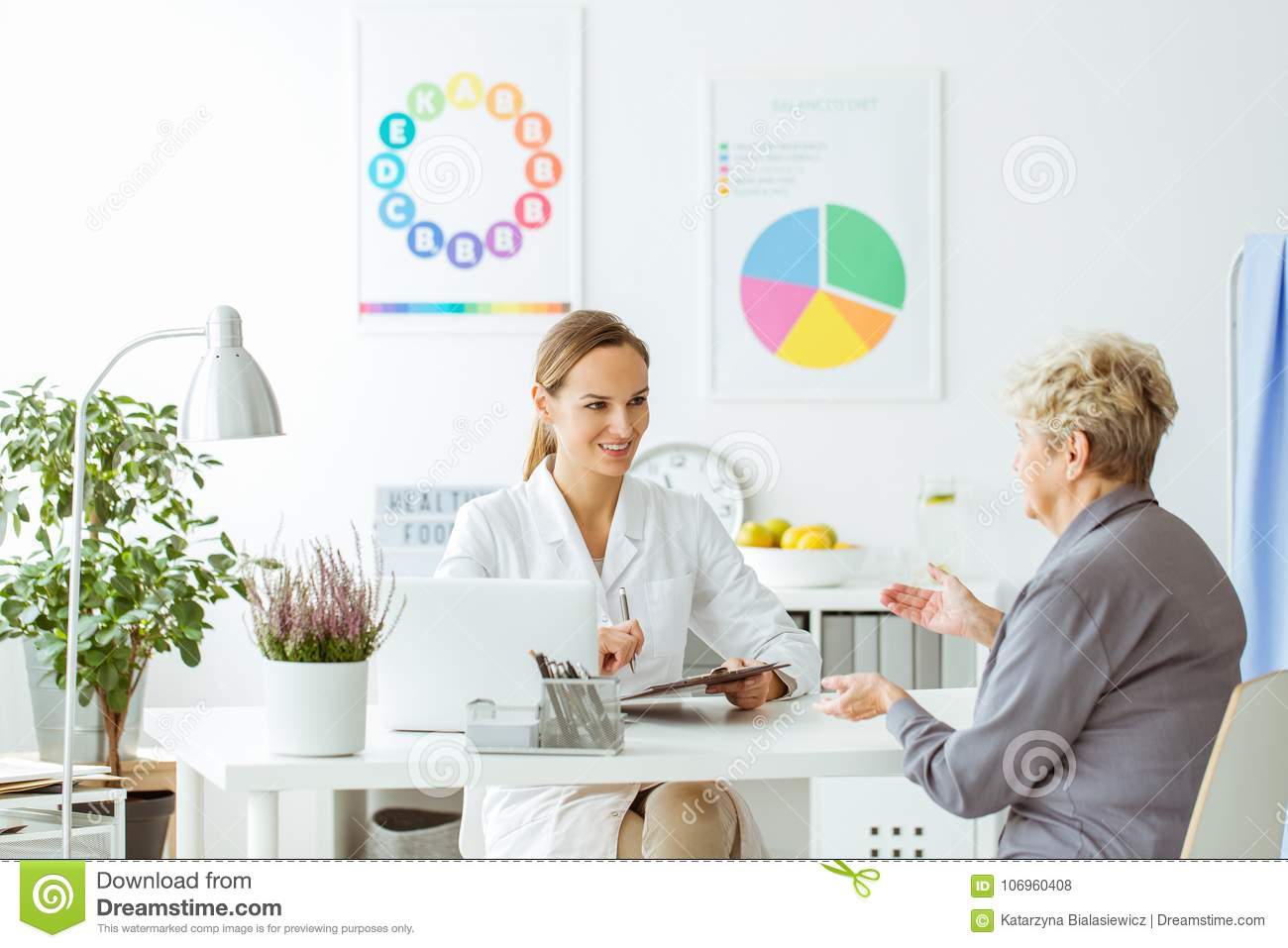 Σπουδές:
Σπουδές Διαιτολογίας μπορούν να γίνουν στο Τμήμα Επιστήμης Διαιτολογίας και Διατροφής του Χαροκόπειου Πανεπιστημίου Αθηνών, και στο Τμήμα Διατροφής και Διαιτολογίας των ΑΤΕΙ Θεσσαλονίκης, Κρήτης (Σητεία) και Λάρισας (Καρδίτσα), με διάρκεια φοίτησης οκτώ εξάμηνα.Οι πτυχιούχοι των παραπάνω τμημάτων μπορούν να κάνουν μεταπτυχιακές σπουδές στο Xαροκόπειο Πανεπιστήμιο, το οποίο χορηγεί Μεταπτυχιακό Δίπλωμα Ειδίκευσης (ΜΔΕ) στις κατευθύνσεις Κλινική Διατροφή, Διατροφή και Άσκηση, Διατροφή και Δημόσια Υγεία.Σπουδές επίσης μπορούν να γίνουν και σε πανεπιστήμια του εξωτερικού, με την προϋπόθεση ότι οι τίτλοι σπουδών αναγνωρίζονται από τον ΔΟΑΤΑΠ ή το ΣΑΕΙΤΤΕ ως ισότιμοι και αντίστοιχοι των ελληνικών για την κατοχύρωση των ακαδημαϊκών και επαγγελματικών δικαιωμάτων, αντίστοιχα.
http://epagelmata.oaed.gr/show.php
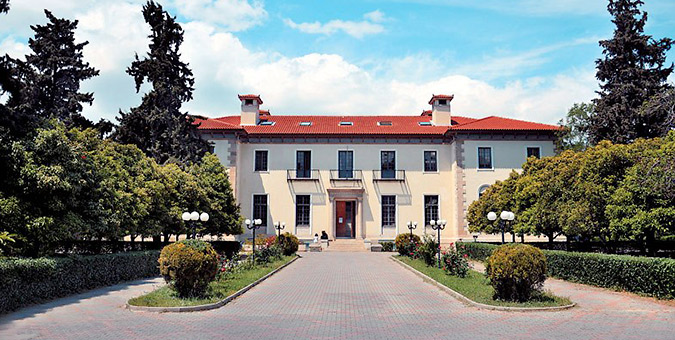 ΑΝΤΕ ΓΕΙΑ